RTfact: Concepts forGeneric and High PerformanceRay Tracing
Iliyan Georgiev
University of Saarland
Philipp Slusallek
University of Saarland
DFKI Saarbrücken
Ray tracers are used in RT08 papers
Change packet size?
Change data structures?
No common software base
No tools for writing composable software
Cannot reuse and combine parts
Comparison/benchmarking difficult
RT08 – arguments for combining more different structures and algorithms
Trends
Hardware trends
Massive compute power
Massive memory bandwidth
Massive parallelism
Multi-core chips
Data-parallel computation
Different architectures
Composable portability 
Not 1:1, but reuse as much as possible
Trends
More capable hardware
Trend towards software-based graphics
GPUs
Larrabee
Need fast and flexible software architectures
Existing Ray Tracing Systems
Performance gap between flexible and interactive systems
Extreme examples
PBRT [Pharr et al. 2004]
Fine-grained abstractions
Highly extensible
Slow
Arauna [Bikker 2007]
High performance
Fixed functionality
Hand-optimized
Ideally – both performance and flexibility
Possible Approaches
Manual SIMD coding
Automatic compiler techniques
Object-oriented programming
Domain-specific languages
Possible Approaches
On the Lower Level
Manual coding (e.g. SSE intrinsics)
Best possible performance
Full control of what gets executed
Sensitive to small changes
Unintuitive programming model
Modern day assembly language
Not portable
Possible Approaches
On the Lower Level
Rely on compilers
The ideal solution
Do not have enough context
Application-specific optimizations?
Automatic parallelization?
No signs for getting smart enough soon
Possible Approaches
Object-oriented programming
Run-time flexibility
Late binding - virtual functions
Good when types are unknown at compile time
But
Coupling of algorithms and data structures
Different existing algorithms for the same structure (and vice versa)
Large run-time overhead at a fine granularity
Special-case code
Disables optimizations
Used only at coarse level (e.g. Manta)
[Speaker Notes: Good for a final solution
Examples for different algs and data struct N structures, M builders, P traversers -> combinatorial explosion
Example for overhead at a high granularity
Confuses composability and polymorphism]
Possible Approaches
On Multiple Levels
Domain-specific language (DSL)
Simple application-suitable syntax
Specialized compiler with enough context
Limited scope make optimizations easier
Data parallelism
But
Need to juggle two different abstractions
Lots of infrastructure work
Tends to converge to a general purpose programming language
Requirements
Composability
At design/compile-time
Compatibility
Use existing tools
Integration with other software
Multi-level abstractions 
From basic arithmetic types to renderers
Portability
Performance
Allow efficient code generation
Generic Programming
C++ Templates
Compile-time…
Composability
Specialization
Optimizations
Inlining
Enables
Arbitrary-grained abstractions
Performance
Decoupling of algorithms and data structures
Generic Programming
Generic algorithm





.Concepts
template<class Comparable>
void order(Comparable& element1, Comparable& element2) {
  if(element1 > element2) {
    Type tempElement = element2;
    element2 = element1;
    element1 = tempElement;
  }
}
class Comparable
{
public:
  bool operator>(const Comparable& other);
}
RTfact
General Infrastructure
Application or API
Rendering
Building
Ray tracing
Scene
management
SIMD primitives
Generic SIMD Primitives
Parallelism
Threading – on the algorithmic/application level
SIMD - impacts the whole infrastructure
4 basic SIMD primitives
Parameterized by size (at compile time)
Packet, Vec3f, PacketMask, BitMask
Simultaneously model 3 basic concepts
Value, ValueContainer, ContainerContainer
Packets have 3-fold nature
Portable
Different sizes means different types
Data is allocated on the stack
template<unsigned int size>
Vec3f<size> computeColor(Vec3f<size>& dir, Vec3f<size>& offset, Vec3f<size>& normal)
{
  Packet<size,float> dotN;
  PacketMask<size> mask;
  BitMask<size> bitMask;
  ...
  return color;
}
template<unsigned int size>
Vec3f<size> computeColor(Vec3f<size>& dir, Vec3f<size>& offset, Vec3f<size>& normal)
{
  Packet<size,float> dotN;
  PacketMask<size> mask;
  BitMask<size> bitMask;
  ...
  return color;
}
  dotN = Dot(dir + offset, normal);                             //
  mask = (dotNormal > Packet<size,float>::C_0());               // SCALAR-LIKE
  color = mask.blend(Vec3f<size>::RED(), Vec3f<size>::BLACK()); // (Value concept)
  bitMask = mask.getBitMask();                                  //
template<unsigned int size>
Vec3f<size> computeColor(Vec3f<size>& dir, Vec3f<size>& offset, Vec3f<size>& normal)
{
  Packet<size,float> dotN;
  PacketMask<size> mask;
  BitMask<size> bitMask;
  ...
  return color;
}
  dotN = Dot(dir + offset, normal);                             //
  mask = (dotNormal > Packet<size,float>::C_0());               // SCALAR-LIKE
  color = mask.blend(Vec3f<size>::RED(), Vec3f<size>::BLACK()); // (Value concept)
  bitMask = mask.getBitMask();                                  //

  for(int i = 0; i < size; ++i)                                 //
  {                                                             //
    dotN [i] = Dot(dir[i] + offset[i], normal[i]);              // COMPONENT-WISE
    mask[i] = (dotl[i] > 0);                                    // (ValueContainer
    color.set(i, mask[i] ? Vec3f<1>::RED(), Vec3f<1>::BLACK()); //  concept)
    bitMask.set(i, mask[i]);                                    //
  }                                                             //
template<unsigned int size>
Vec3f<size> computeColor(Vec3f<size>& dir, Vec3f<size>& offset, Vec3f<size>& normal)
{
  Packet<size,float> dotN;
  PacketMask<size> mask;
  BitMask<size> bitMask;
  ...
  return color;
}
  dotN = Dot(dir + offset, normal);                             //
  mask = (dotNormal > Packet<size,float>::C_0());               // SCALAR-LIKE
  color = mask.blend(Vec3f<size>::RED(), Vec3f<size>::BLACK()); // (Value concept)
  bitMask = mask.getBitMask();                                  //

  for(int i = 0; i < size; ++i)                                 //
  {                                                             //
    dotN [i] = Dot(dir[i] + offset[i], normal[i]);              // COMPONENT-WISE
    mask[i] = (dotl[i] > 0);                                    // (ValueContainer
    color.set(i, mask[i] ? Vec3f<1>::RED(), Vec3f<1>::BLACK()); //  concept)
    bitMask.set(i, mask[i]);                                    //
  }                                                             //

  for(int i = 0; i < Packet<size, float>::CONTAINER_COUNT; ++i) //
  {                                                             //
    dotN (i) = Dot(dir(i) + offset(i), normal(i));              //
    mask(i) = (dotN(i) > Packet<size,float>::Container::C_0()); // CONTAINER-WISE
    color(i) = mask(i).blend(Vec3f<size>::Container::RED(),     // (ContainerContainer
                             Vec3f<size>::Container::BLACK());  //  concept)
    bitMask.setContainer(i, mask(i).getBitMask());              //
  }
Rays and Ray Packets
Ray packets – aggregation of other packets





Single rays simply have size 1

Different packets are different types
Can exist at the same time
template<unsigned int size>
struct RayPacket
{
  Vec3f<size> org;
  Vec3f<size> dir;
  Packet<size, float> tMin;
  Packet<size, float> tMax;
}
RayPacket<1> ray;
Algorithms and Data Structures
Data structures decoupled from algorithms
Algorithms are described in terms of concepts
template<class Element>
class KdTree : public Primitive {
public:
  class NodeIterator;
  class ElementIterator;
  // interface for structure building
  void createInnerNode(NodeIterator node, int axis, float splitVal);
  template<class Iterator>
  void createLeaf(NodeIterator leaf, const BBox& bounds,
                  Iterator begin, Iterator end);
  // interface for structure traversal
  NodeIterator getRoot() const;
  NodeIterator getLeftChild(NodeIterator node) const;
  NodeIterator getRightChild(NodeIterator node) const;
  int getSplitAxis(NodeIterator node) const;
  float getSplitValue(NodeIterator node) const;
  std::pair<ElementIterator, ElementIterator>
    getElements(NodeIterator leaf) const;
};
[Speaker Notes: Note that acceleration structures do not contain algorithms, we build them on top; can afford this because the compiler can optimize]
template<class ElemIsect>            // nested element intersector
template<int intersDataMask,         // intersection data needed
         bool commonOrg,             // common ray origin?
         unsigned int size,          // size of the ray packet
         class KdTree>               // models the KdTree concept
void KdTreeIntersector<ElemIsect>::intersect(
  RayPacket<size>& rayPacket,        // the actual rays
  KdTree& tree,                      // the actual kd-tree
  ElemIsect::Intersection<size>& r)  // intersection defined by the nested intersector
{
  typedef BitMask<size>                t_BitMask;
  typedef Packet<size, float>          t_Packet;
  typedef typename t_Packet::Container t_PContainer;
  ...
  while((splitDim = tree.getSplitAxis(node)) != 3) {
    t_PContainer splitValue = t_PContainer::replicate(tree.getSplitValue(node));
    t_BitMask nearChildMask, farChildMask;
    t_PContainer tSplitFactor;
      
    if(commonOrg)    // compile-time constant decision 
      tSplitFactor = splitValue - rayPacket.org(0).get(splitDimension);
          
    for(int i = 0; i < RayPacket<size>::CONTAINER_COUNT; ++i)
    {
      if(!commonOrg) // compile-time constant decision
        tSplitFactor = splitValue - rayPacket.org(i).get(splitDimension);
            
      const t_PContainer tSplit = tSplitFactor * rayPacket.invDir(i).get(splitDimension);
      nearChildMask.setContainer(i, (tSplit(i) > currentTMax(i)).getIntMask());
      farChildMask.setContainer(i, (currentTMin(i) > tSplit(i)).getIntMask());
    }
    /* omitted: determine the nearest child from masks and descend */
  }
  /* omitted: leaf intersection and stack operations */
}
template<class ElemIsect>            // nested element intersector
template<int intersDataMask,         // intersection data needed
         bool commonOrg,             // common ray origin?
         unsigned int size,          // size of the ray packet
         class KdTree>               // models the KdTree concept
void KdTreeIntersector<ElemIsect>::intersect(
  RayPacket<size>& rayPacket,        // the actual rays
  KdTree& tree,                      // the actual kd-tree
  ElemIsect::Intersection<size>& r)  // intersection defined by the nested intersector
{
  typedef BitMask<size>                t_BitMask;
  typedef Packet<size, float>          t_Packet;
  typedef typename t_Packet::Container t_PContainer;
  ...
  while((splitDim = tree.getSplitAxis(node)) != 3) {
    t_PContainer splitValue = t_PContainer::replicate(tree.getSplitValue(node));
    t_BitMask nearChildMask, farChildMask;
    t_PContainer tSplitFactor;
      
    if(commonOrg)    // compile-time constant decision 
      tSplitFactor = splitValue - rayPacket.org(0).get(splitDimension);
          
    for(int i = 0; i < RayPacket<size>::CONTAINER_COUNT; ++i)
    {
      if(!commonOrg) // compile-time constant decision
        tSplitFactor = splitValue - rayPacket.org(i).get(splitDimension);
            
      const t_PContainer tSplit = tSplitFactor * rayPacket.invDir(i).get(splitDimension);
      nearChildMask.setContainer(i, (tSplit(i) > currentTMax(i)).getIntMask());
      farChildMask.setContainer(i, (currentTMin(i) > tSplit(i)).getIntMask());
    }
    /* omitted: determine the nearest child from masks and descend */
  }
  /* omitted: leaf intersection and stack operations */
}
template<class ElemIsect>            // nested element intersector
template<int intersDataMask,         // intersection data needed
         bool commonOrg,             // common ray origin?
         unsigned int size,          // size of the ray packet
         class KdTree>               // models the KdTree concept
void KdTreeIntersector<ElemIsect>::intersect(
  RayPacket<size>& rayPacket,        // the actual rays
  KdTree& tree,                      // the actual kd-tree
  ElemIsect::Intersection<size>& r)  // intersection defined by the nested intersector
{
  typedef BitMask<size>                t_BitMask;
  typedef Packet<size, float>          t_Packet;
  typedef typename t_Packet::Container t_PContainer;
  ...
  while((splitDim = tree.getSplitAxis(node)) != 3) {
    t_PContainer splitValue = t_PContainer::replicate(tree.getSplitValue(node));
    t_BitMask nearChildMask, farChildMask;
    t_PContainer tSplitFactor;
      
    if(commonOrg)    // compile-time constant decision 
      tSplitFactor = splitValue - rayPacket.org(0).get(splitDimension);
          
    for(int i = 0; i < RayPacket<size>::CONTAINER_COUNT; ++i)
    {
      if(!commonOrg) // compile-time constant decision
        tSplitFactor = splitValue - rayPacket.org(i).get(splitDimension);
            
      const t_PContainer tSplit = tSplitFactor * rayPacket.invDir(i).get(splitDimension);
      nearChildMask.setContainer(i, (tSplit(i) > currentTMax(i)).getIntMask());
      farChildMask.setContainer(i, (currentTMin(i) > tSplit(i)).getIntMask());
    }
    /* omitted: determine the nearest child from masks and descend */
  }
  /* omitted: leaf intersection and stack operations */
}
template<class ElemIsect>            // nested element intersector
template<int intersDataMask,         // intersection data needed
         bool commonOrg,             // common ray origin?
         unsigned int size,          // size of the ray packet
         class KdTree>               // models the KdTree concept
void KdTreeIntersector<ElemIsect>::intersect(
  RayPacket<size>& rayPacket,        // the actual rays
  KdTree& tree,                      // the actual kd-tree
  ElemIsect::Intersection<size>& r)  // intersection defined by the nested intersector
{
  typedef BitMask<size>                t_BitMask;
  typedef Packet<size, float>          t_Packet;
  typedef typename t_Packet::Container t_PContainer;
  ...
  while((splitDim = tree.getSplitAxis(node)) != 3) {
    t_PContainer splitValue = t_PContainer::replicate(tree.getSplitValue(node));
    t_BitMask nearChildMask, farChildMask;
    t_PContainer tSplitFactor;
      
    if(commonOrg)    // compile-time constant decision 
      tSplitFactor = splitValue - rayPacket.org(0).get(splitDimension);
          
    for(int i = 0; i < RayPacket<size>::CONTAINER_COUNT; ++i)
    {
      if(!commonOrg) // compile-time constant decision
        tSplitFactor = splitValue - rayPacket.org(i).get(splitDimension);
            
      const t_PContainer tSplit = tSplitFactor * rayPacket.invDir(i).get(splitDimension);
      nearChildMask.setContainer(i, (tSplit(i) > currentTMax(i)).getIntMask());
      farChildMask.setContainer(i, (currentTMin(i) > tSplit(i)).getIntMask());
    }
    /* omitted: determine the nearest child from masks and descend */
  }
  /* omitted: leaf intersection and stack operations */
}
Algorithms and Data Structures
Compositions
Acceleration structures can store objects of any type


Unified intersector interfaces
// data structure
BVH<KdTree<Triangle>> tree;
// corresponding intersector
BVHIntersector<KdTreeIntersector<
  SimpleTriangleIntersector>> intersector;
Rendering Components
Shading
No shading in basic ray tracing components 
Integrator – the shading “entry point”
Uses ray tracing components for visibility queries
Two shading models supported
Classic “imperative” (OpenRT- and Manta-like)
Convenient and powerful
Ray coherence problems
Decoupled “declarative” (PBRT-like)
Can preserve ray coherence
Limited to physically-based shading
struct Integrator {
  template<unsigned int size> struct Result;   // the result type
  template<unsigned int size, class Sample, class Scene,
           class Primitive, class Intersector>
  Color<size> eval(Sample<size>& sample,       // image sample
                   RayPacket<size>& rayPacket, // initial ray packet
                   Primitive& primitive,       // top-level primitive
                   Intersector& intersector,   // top-level intersector
                   Scene& scene);              // shading scene data
};
struct Material {
  template<unsigned int size,                  // packet size
           unsigned int bsdfType>              // BSDF parts to evaluate
  void evaluate(Vec3f<size>& w_o,              // outgoing direction
                Vec3f<size>& w_i,              // incoming direction
                ShadingData<size>& sh,         // hit point, normal, etc.
                Vec3f<size>& result);          // returns computed radiance
  ...
};
template<class Context>                        // for materials, lights, and rays
struct SurfaceShader {
  template<bool commonOrg,                     // common ray origin?
           unsigned int size>                  // packet size
  void shade(const RayPacket<size>& rayPacket, // the actual rays
             ShadingData<size>& intersection,  // ray intersection structure
             Context& context,                 // rendering context
             Vec3f<size>& result);             // returns computed radiance
};
struct Integrator {
  template<unsigned int size> struct Result;   // the result type
  template<unsigned int size, class Sample, class Scene,
           class Primitive, class Intersector>
  Color<size> eval(Sample<size>& sample,       // image sample
                   RayPacket<size>& rayPacket, // initial ray packet
                   Primitive& primitive,       // top-level primitive
                   Intersector& intersector,   // top-level intersector
                   Scene& scene);              // shading scene data
};
struct Material {
  template<unsigned int size,                  // packet size
           unsigned int bsdfType>              // BSDF parts to evaluate
  void evaluate(Vec3f<size>& w_o,              // outgoing direction
                Vec3f<size>& w_i,              // incoming direction
                ShadingData<size>& sh,         // hit point, normal, etc.
                Vec3f<size>& result);          // returns computed radiance
  ...
};
template<class Context>                        // for materials, lights, and rays
struct SurfaceShader {
  template<bool commonOrg,                     // common ray origin?
           unsigned int size>                  // packet size
  void shade(const RayPacket<size>& rayPacket, // the actual rays
             ShadingData<size>& intersection,  // ray intersection structure
             Context& context,                 // rendering context
             Vec3f<size>& result);             // returns computed radiance
};
struct Integrator {
  template<unsigned int size> struct Result;   // the result type
  template<unsigned int size, class Sample, class Scene,
           class Primitive, class Intersector>
  Color<size> eval(Sample<size>& sample,       // image sample
                   RayPacket<size>& rayPacket, // initial ray packet
                   Primitive& primitive,       // top-level primitive
                   Intersector& intersector,   // top-level intersector
                   Scene& scene);              // shading scene data
};
struct Material {
  template<unsigned int size,                  // packet size
           unsigned int bsdfType>              // BSDF parts to evaluate
  void evaluate(Vec3f<size>& w_o,              // outgoing direction
                Vec3f<size>& w_i,              // incoming direction
                ShadingData<size>& sh,         // hit point, normal, etc.
                Vec3f<size>& result);          // returns computed radiance
  ...
};
template<class Context>                        // for materials, lights, and rays
struct SurfaceShader {
  template<bool commonOrg,                     // common ray origin?
           unsigned int size>                  // packet size
  void shade(const RayPacket<size>& rayPacket, // the actual rays
             ShadingData<size>& intersection,  // ray intersection structure
             Context& context,                 // rendering context
             Vec3f<size>& result);             // returns computed radiance
};
Rendering Pipelines
Renderer – a top-level concept for processing image tiles
template<class PixelSampler, class Integrator>
class RayTracingRenderer : public Renderer { 
  PixelSampler m_sampler;
  Integrator   m_integrator;
public:
  template<unsigned int size,             // the size of primary ray packets
           class Camera, class Scene, class Primitive,
           class Intersector, class Framebuffer>
  void render(
    Scene& scene, Camera& camera,
    Framebuffer& framebuffer, ImageClipRegion& clip,
    Primitive& primitive, Intersector& intersector)
  {
    PixelSampler::Sample<size> sample;
    PixelSampler::Iterator<size> it =
      m_sampler.getIterator<size>(clip);
    while(it.getNextSample(sample))
    {
      RayPacket<size> rays = camera.genRay(sample);
      Integrator::Color<size> color = m_integrator.eval(
        sample, rays, primitive, intersector, scene);
      m_sampler.writeColor(sample, color, framebuffer);
    }
  }
  /* omitted: preprocess() function for pre-integration*/
};
template<class PixelSampler, class Integrator>
class RayTracingRenderer : public Renderer { 
  PixelSampler m_sampler;
  Integrator   m_integrator;
public:
  template<unsigned int size,             // the size of primary ray packets
           class Camera, class Scene, class Primitive,
           class Intersector, class Framebuffer>
  void render(
    Scene& scene, Camera& camera,
    Framebuffer& framebuffer, ImageClipRegion& clip,
    Primitive& primitive, Intersector& intersector)
  {
    PixelSampler::Sample<size> sample;
    PixelSampler::Iterator<size> it =
      m_sampler.getIterator<size>(clip);
    while(it.getNextSample(sample))
    {
      RayPacket<size> rays = camera.genRay(sample);
      Integrator::Color<size> color = m_integrator.eval(
        sample, rays, primitive, intersector, scene);
      m_sampler.writeColor(sample, color, framebuffer);
    }
  }
  /* omitted: preprocess() function for pre-integration*/
};
template<class PixelSampler, class Integrator>
class RayTracingRenderer : public Renderer { 
  PixelSampler m_sampler;
  Integrator   m_integrator;
public:
  template<unsigned int size,             // the size of primary ray packets
           class Camera, class Scene, class Primitive,
           class Intersector, class Framebuffer>
  void render(
    Scene& scene, Camera& camera,
    Framebuffer& framebuffer, ImageClipRegion& clip,
    Primitive& primitive, Intersector& intersector)
  {
    PixelSampler::Sample<size> sample;
    PixelSampler::Iterator<size> it =
      m_sampler.getIterator<size>(clip);
    while(it.getNextSample(sample))
    {
      RayPacket<size> rays = camera.genRay(sample);
      Integrator::Color<size> color = m_integrator.eval(
        sample, rays, primitive, intersector, scene);
      m_sampler.writeColor(sample, color, framebuffer);
    }
  }
  /* omitted: preprocess() function for pre-integration*/
};
template<class PixelSampler, class Integrator>
class RayTracingRenderer : public Renderer { 
  PixelSampler m_sampler;
  Integrator   m_integrator;
public:
  template<unsigned int size,             // the size of primary ray packets
           class Camera, class Scene, class Primitive,
           class Intersector, class Framebuffer>
  void render(
    Scene& scene, Camera& camera,
    Framebuffer& framebuffer, ImageClipRegion& clip,
    Primitive& primitive, Intersector& intersector)
  {
    PixelSampler::Sample<size> sample;
    PixelSampler::Iterator<size> it =
      m_sampler.getIterator<size>(clip);
    while(it.getNextSample(sample))
    {
      RayPacket<size> rays = camera.genRay(sample);
      Integrator::Color<size> color = m_integrator.eval(
        sample, rays, primitive, intersector, scene);
      m_sampler.writeColor(sample, color, framebuffer);
    }
  }
  /* omitted: preprocess() function for pre-integration*/
};
template<class PixelSampler, class Integrator>
class RayTracingRenderer : public Renderer { 
  PixelSampler m_sampler;
  Integrator   m_integrator;
public:
  template<unsigned int size,             // the size of primary ray packets
           class Camera, class Scene, class Primitive,
           class Intersector, class Framebuffer>
  void render(
    Scene& scene, Camera& camera,
    Framebuffer& framebuffer, ImageClipRegion& clip,
    Primitive& primitive, Intersector& intersector)
  {
    PixelSampler::Sample<size> sample;
    PixelSampler::Iterator<size> it =
      m_sampler.getIterator<size>(clip);
    while(it.getNextSample(sample))
    {
      RayPacket<size> rays = camera.genRay(sample);
      Integrator::Color<size> color = m_integrator.eval(
        sample, rays, primitive, intersector, scene);
      m_sampler.writeColor(sample, color, framebuffer);
    }
  }
  /* omitted: preprocess() function for pre-integration*/
};
template<class PixelSampler, class Integrator>
class RayTracingRenderer : public Renderer { 
  PixelSampler m_sampler;
  Integrator   m_integrator;
public:
  template<unsigned int size,             // the size of primary ray packets
           class Camera, class Scene, class Primitive,
           class Intersector, class Framebuffer>
  void render(
    Scene& scene, Camera& camera,
    Framebuffer& framebuffer, ImageClipRegion& clip,
    Primitive& primitive, Intersector& intersector)
  {
    PixelSampler::Sample<size> sample;
    PixelSampler::Iterator<size> it =
      m_sampler.getIterator<size>(clip);
    while(it.getNextSample(sample))
    {
      RayPacket<size> rays = camera.genRay(sample);
      Integrator::Color<size> color = m_integrator.eval(
        sample, rays, primitive, intersector, scene);
      m_sampler.writeColor(sample, color, framebuffer);
    }
  }
  /* omitted: preprocess() function for pre-integration*/
};
Putting It All Together
Example application
PinholeCamera camera;
OpenGLFrameBuffer fb;

BasicScene<Triangle> scene; //initialization omitted
BVH<Triangle> tree;
BVHBuilder builder;
BVHIntersector<PlueckerTriangleIntersector> intersector;
RayTracingRenderer<PixelCenterSampler,
                   DirectIlluminationIntegrator> renderer;

builder.build(tree, scene.prim.begin(), scene.prim.end());

renderer.render<64>(scene, camera, fb, fb.getClipRegion(),
                     tree, intersector);
Putting It All Together
Example application
PinholeCamera camera;
OpenGLFrameBuffer fb;

BasicScene<Triangle> scene; //initialization omitted
BVH<Triangle>    tree;
BVHBuilder       builder;
BVHIntersector<PlueckerTriangleIntersector> intersector;
RayTracingRenderer<PixelCenterSampler,
                   DirectIlluminationIntegrator> renderer;

builder.build(tree, scene.prim.begin(), scene.prim.end());

renderer.render<64>(scene, camera, fb, fb.getClipRegion(),
                     tree, intersector);
Putting It All Together
Example application
PinholeCamera camera;
OpenGLFrameBuffer fb;

BasicScene<Point>    scene; //initialization omitted
LoDKdTree<Point> tree;
LoDKdTreeBuilder builder;
LoDKdTreeIntersector<PointIntersector>      intersector;
RayTracingRenderer<PixelCenterSampler,
                   LoDIntegrator>                renderer;

builder.build(tree, scene.prim.begin(), scene.prim.end());

renderer.render<16>(scene, camera, fb, fb.getClipRegion(),
                     tree, intersector);
Performance
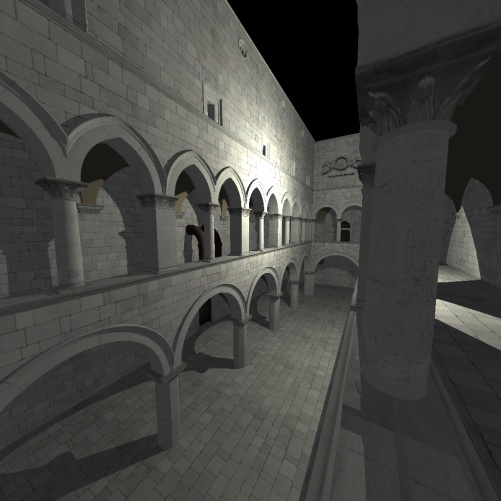 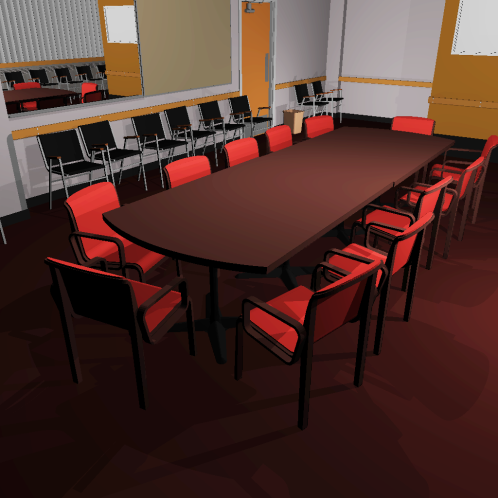 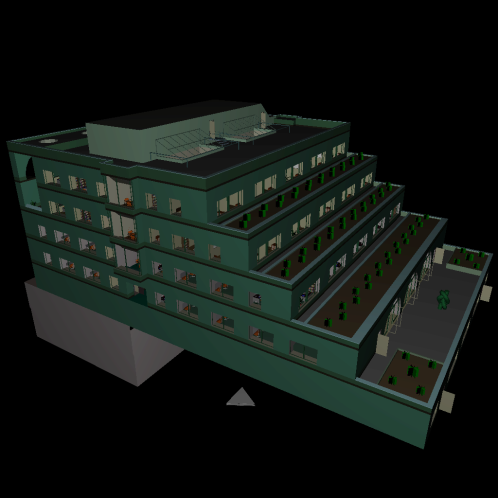 Applications
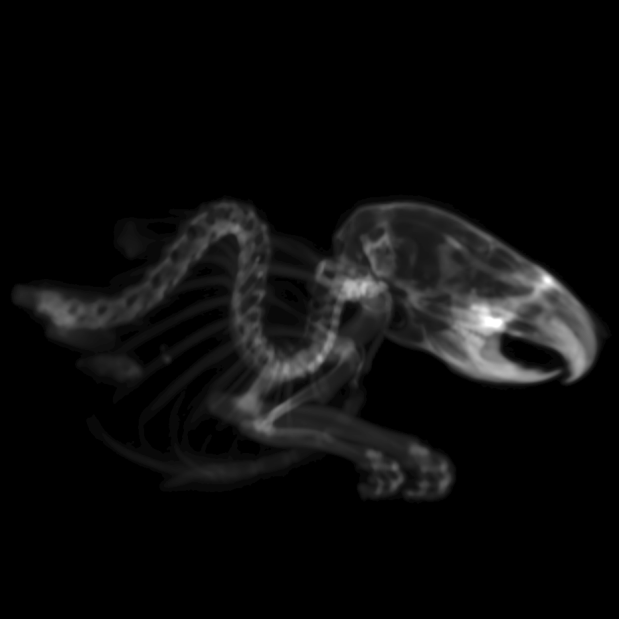 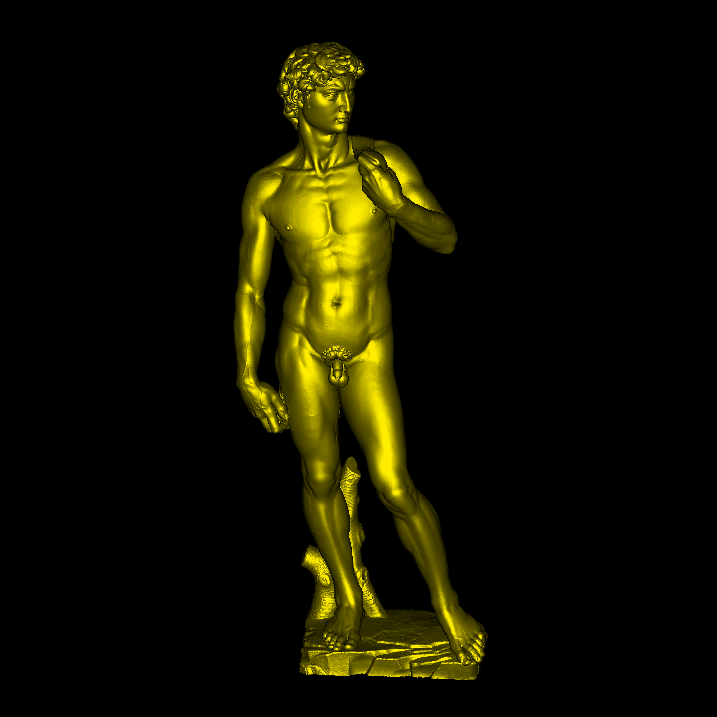 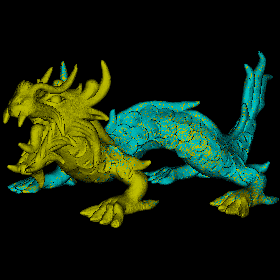 Mouse (CT scan)
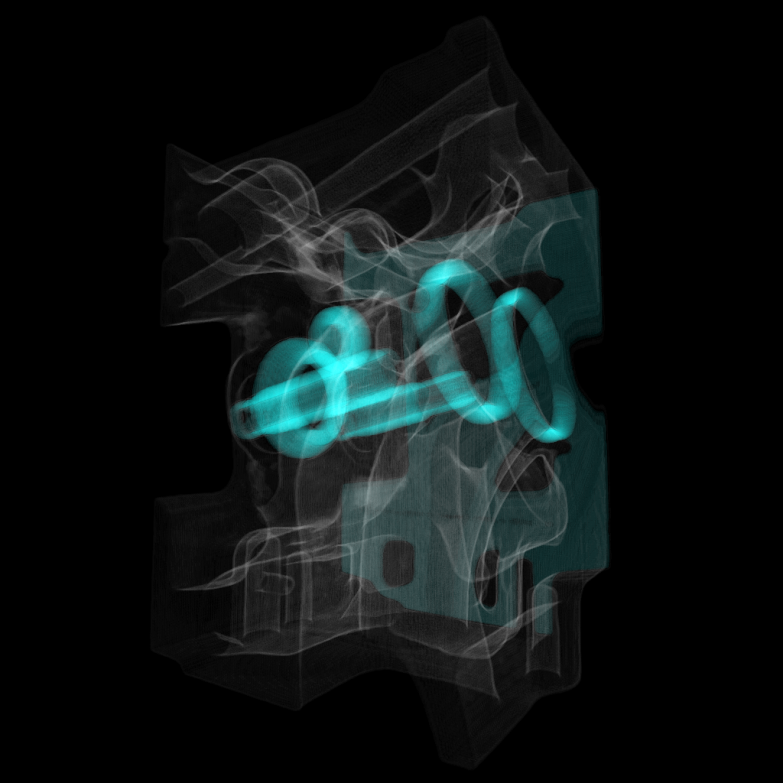 Dragon (3.6M points)
David (3.7M points)
Engine (CT scan)
Conclusions and Future Work
RTfact
Generic ray tracing framework
Composability and extensibility
High performance
Not a perfect solution
Many language limitations
Future
Release as open source
Integrate into a scene graph library
To be used in DFKI visualization center
Explore other language approaches
Questions?